The Public Weighs in on Nation’s Child Welfare System: 
How Party Affiliation Affects Views and Perceptions
January 2024
BPC’s Child Welfare Initiative
In July 2023, Harris Poll and the Bipartisan Policy Center conducted a groundbreaking national survey to gauge public attitudes toward the U.S. child welfare system following the launch of BPC’s Child Welfare Initiative. 

Building on recent state and federal reform efforts, BPC’s new Child Welfare Initiative will tackle key issues including preventing and responding to child neglect and abuse, adoption, foster care, and other areas with the goal of elevating a vision for protecting children and supporting families.

Our poll findings show that Americans—regardless of party affiliation—largely agree on the challenges that the U.S. child welfare system faces, along with what should be prioritized in any future reforms.
Methodology
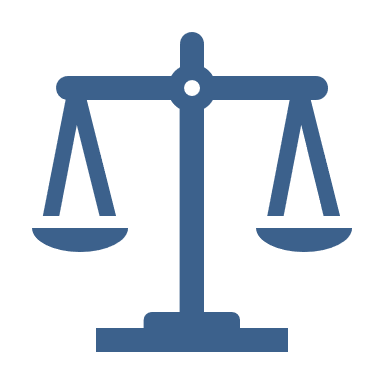 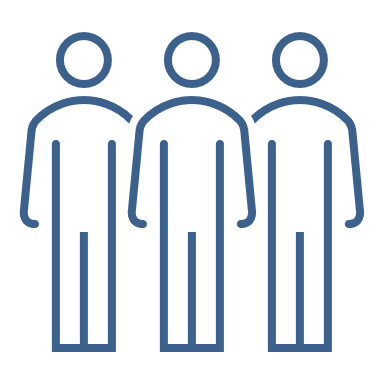 Weighting:
Data are weighted to ensure results are projectable to the U.S. general population. Survey results are accurate to within ±2.9 percentage points using a 95% confidence level. This credible interval will be wider among subsets of the surveyed population of interest. Some responses may not add to 100% due to rounding or due to selection of responses not included in the chart including "unsure."
Audience:
2,013 U.S. adults age 18+
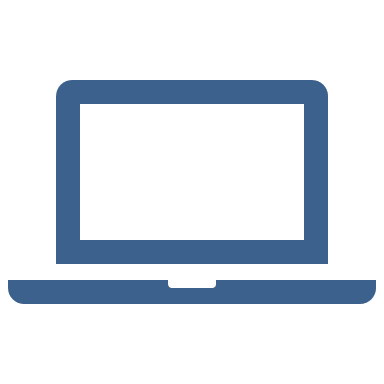 Mode:  Conducted online in the U.S. by The Harris Poll on behalf of the Bipartisan Policy Center
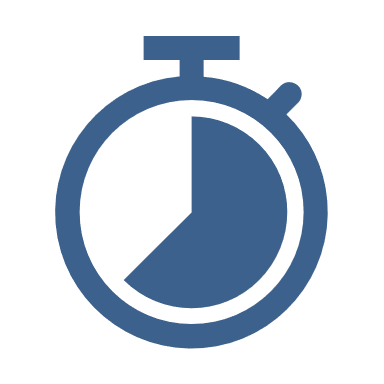 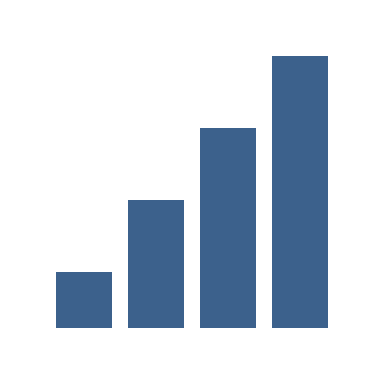 Survey Timing:
15 minutes
Fielded from June 29 – July 19, 2023
Statistical Significance
Responses that were statistically significant are denoted with a D, R, or I directly in the chart for the relevant bars.
Breakdown of Respondents by Party Affiliation
Regardless of how you may vote, what do you usually consider yourself?
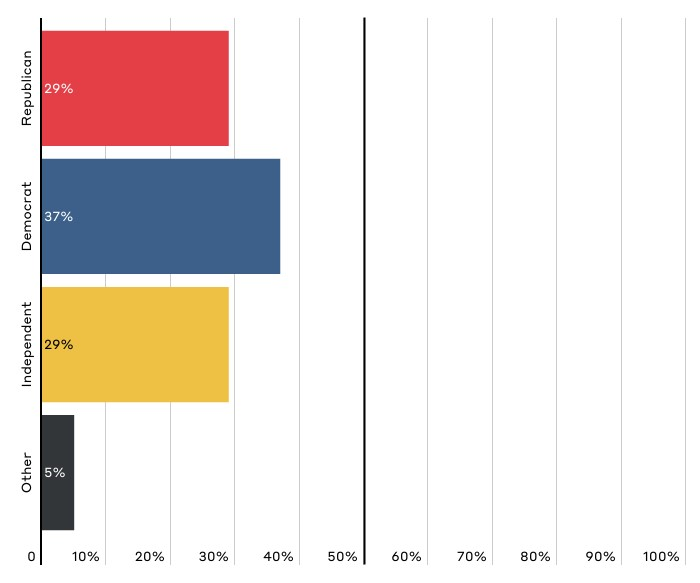 Thinking about your political leanings, how would you describe your political philosophy?
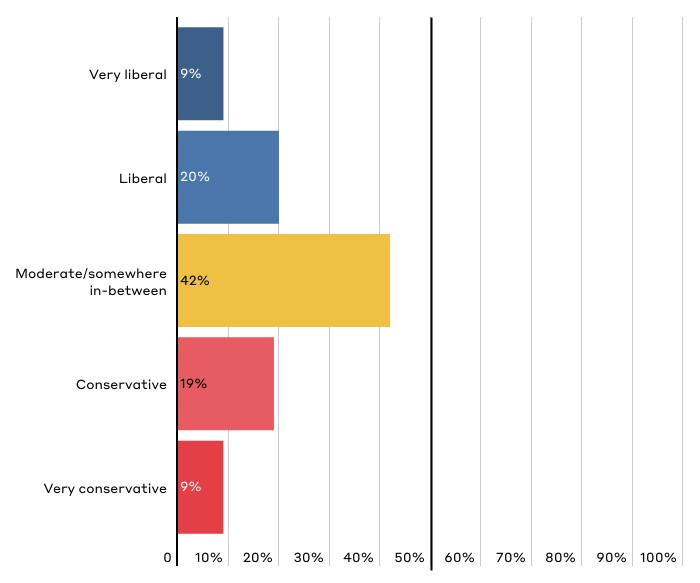 Generally speaking, do you consider yourself to be more of a supporter of Donald Trump or more of a supporter of the Republican Party?
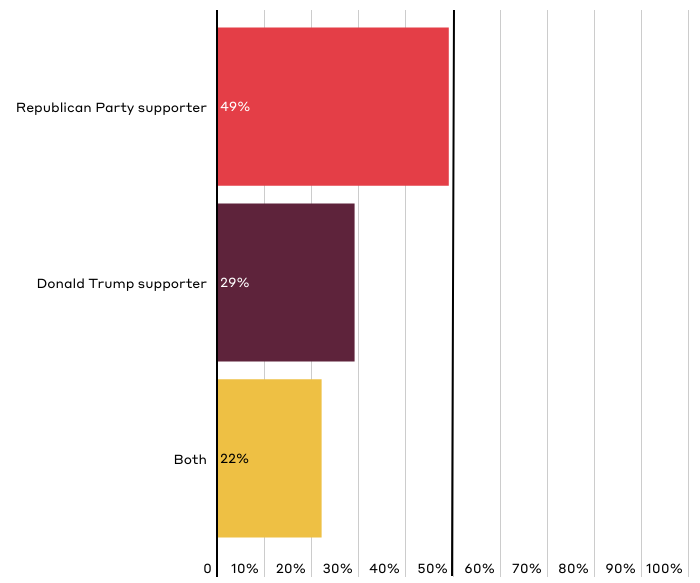 Responses only for those who identified as Republican. See full crosstabs for all data broken down by Republican leanings.
Public Perceptions of Child Neglect and Abuse
Key Takeaways on Perceptions of Child Neglect and Abuse
Americans of all political affiliations have similar views on why child neglect and abuse occur, with some notable differences: 
Americans are most likely to suggest that the primary cause of CHILD NEGLECT is “parents who don't want to care for their child.” [Slide 11]
Americans are most likely to suggest that the primary cause of CHILD ABUSE is “parents with ill intent or desire to harm their child.” [Slide 13]
Most Americans agree that acts of child neglect or abuse are intentional or willful on the parent’s part as opposed to being the product of unfortunate circumstances. However, Republicans (73%) are more likely than Democrats (65%) or Independents (59%) to believe that child neglect or abuse is intentional or willful. Democrats (36%) are significantly more likely than Republicans (25%) to believe neglect or abuse are the product of unfortunate circumstances. [Slide 14]
Key Takeaways on Perceptions of Child Neglect and Abuse
Most Americans believe that parents who have been NEGLECTFUL can provide safe and nurturing care when they receive needed support. Democrats (78%) are more likely than Republicans (69%) to agree with this. [Slide 14, 15]
Americans, regardless of political affiliation, are less confident that parents who have been ABUSIVE can provide safe and nurturing care. [Slide 14]
Which of the following factors do you think are significant contributors to why CHILD NEGLECT occurs?
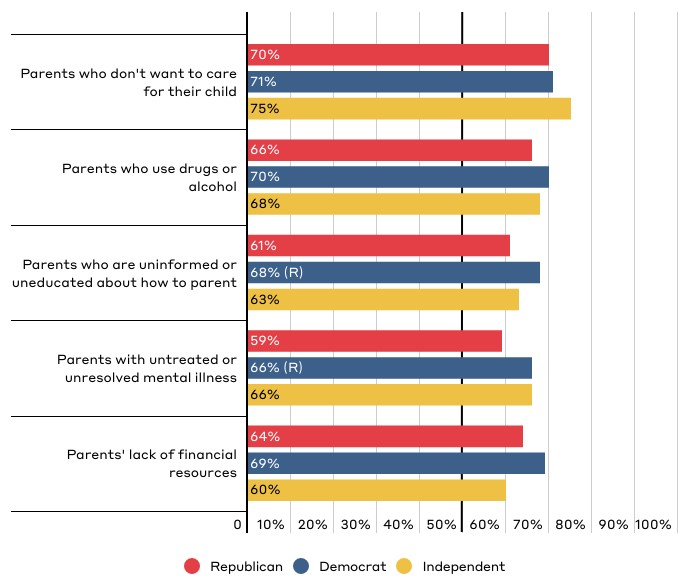 Responses reflect top five responses for the total population broken down by party affiliation.
Which of the following factors do you think is typically the primary cause of CHILD NEGLECT?
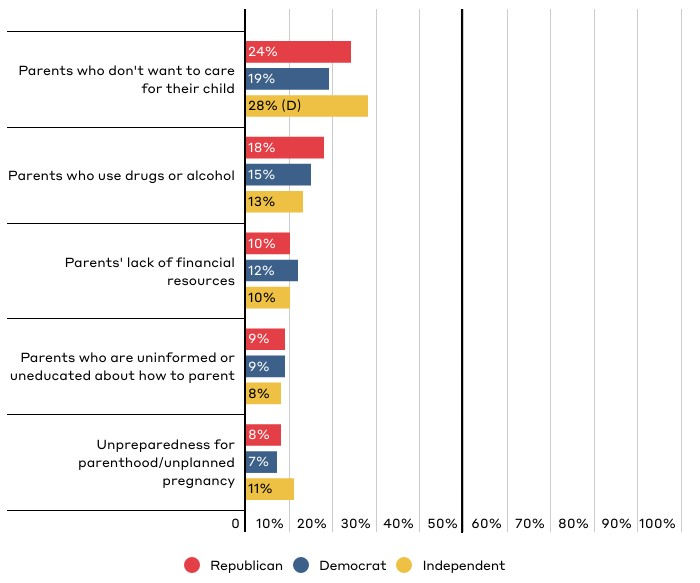 Responses reflect top five responses for the total population broken down by party affiliation.
Which of the following factors do you think are significant contributors to why CHILD ABUSE occurs?
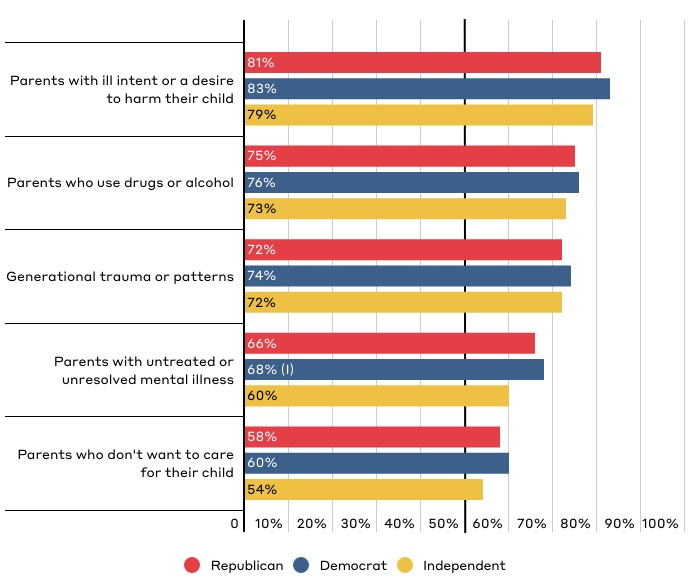 Responses reflect top five responses for the total population broken down by party affiliation. Respondents could “select all that apply.”
Which of the following factors do you think is typically the primary cause of CHILD ABUSE?
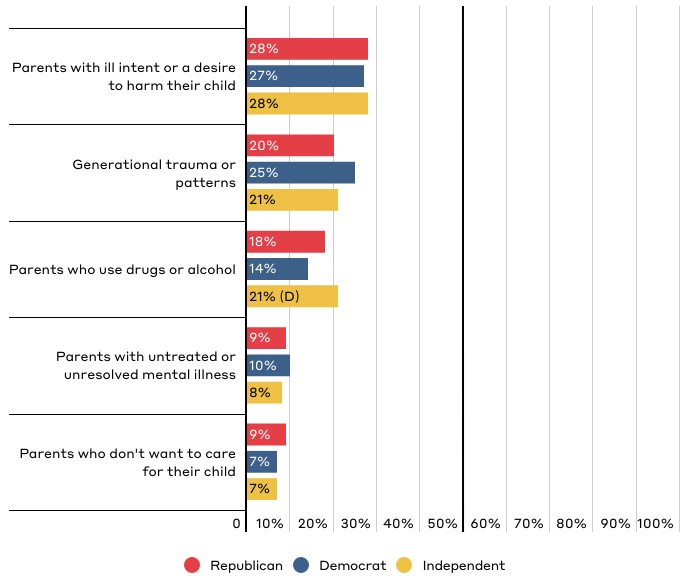 Responses reflect top five responses for the total population broken down by party affiliation.
Public Perceptions of Parental Neglect and Abuse
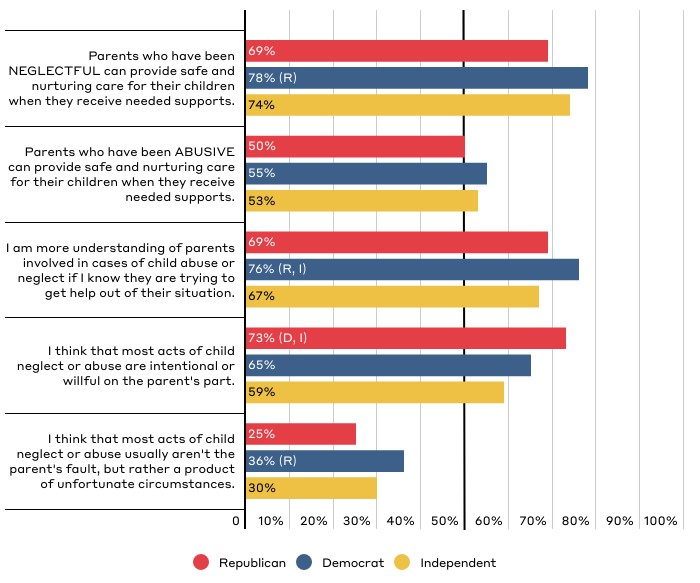 Responses reflect those who “strongly agree” or “somewhat agree.”
“Parents who have been NEGLECTFUL can provide safe and nurturing care for their children when they receive needed supports.”
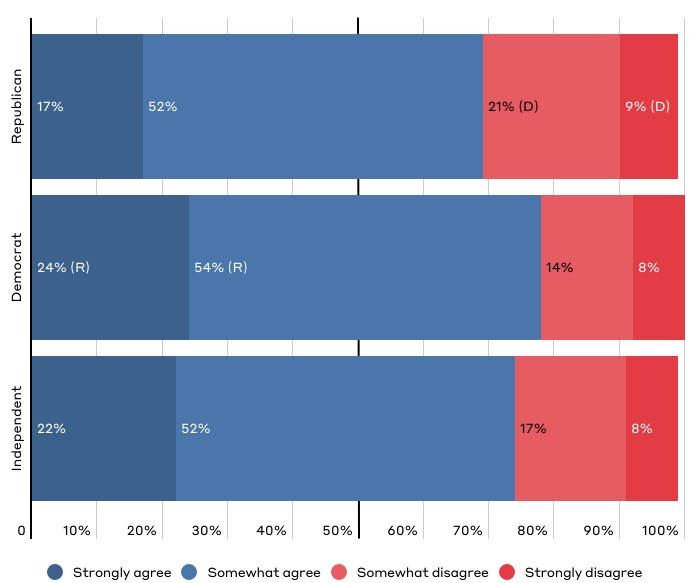 “I am more understanding of parents involved in cases of child abuse or neglect if I know they are trying to get help or find a way out of their situation.”
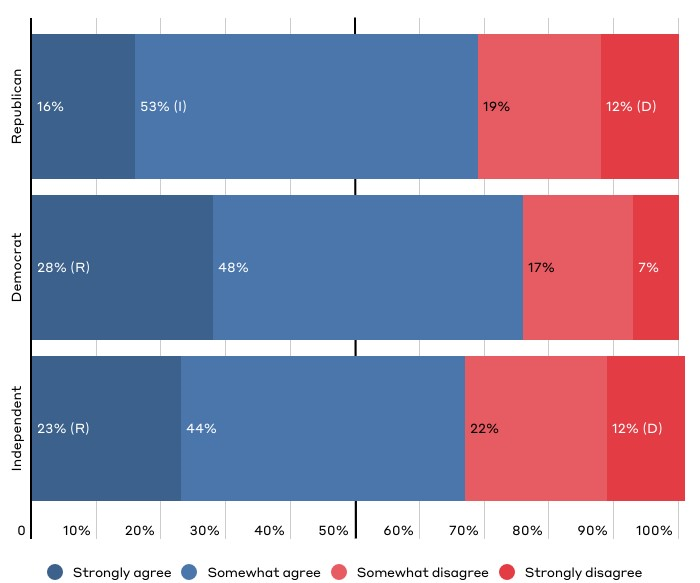 “I think that most acts of child neglect or abuse are intentional or willful on the parent's part.”
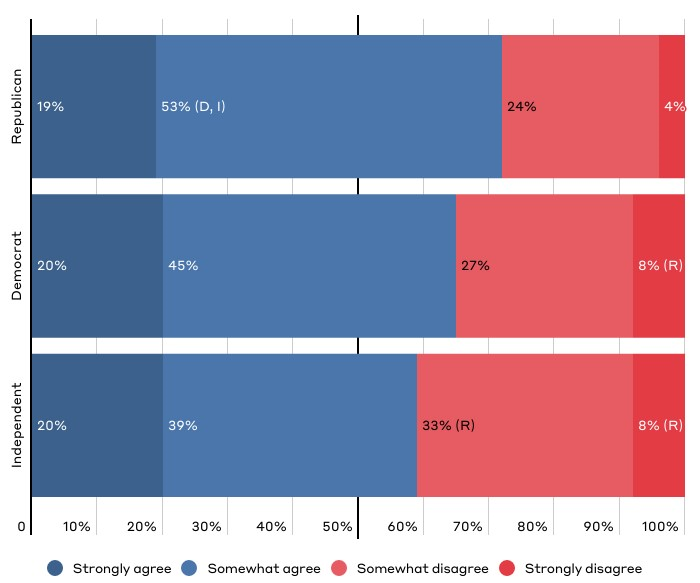 “I think that most acts of child neglect or abuse usually aren't the parent's fault, but rather a product of unfortunate circumstances.”
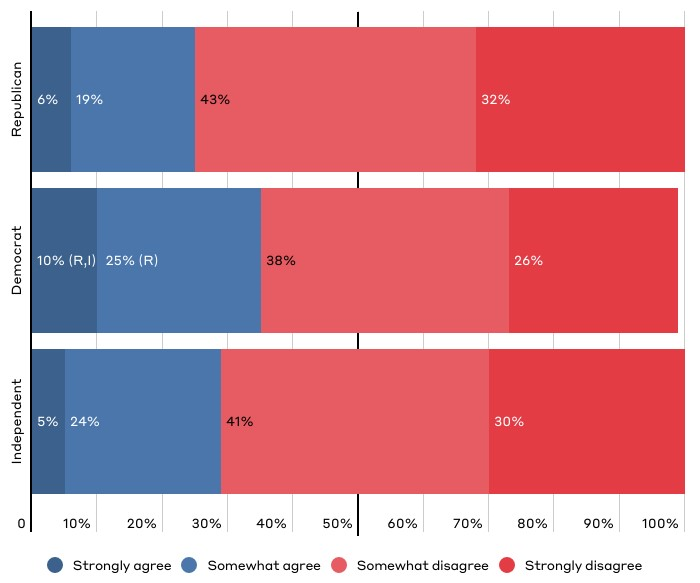 Public Perceptions of the Ideal U.S. Child Welfare System
Key Takeaways on Perceptions of the Ideal Child Welfare System
Americans have similar views on the role of government in responding to child neglect and abuse.
There are significant differences in views on the proper balance between parents’ authority and  government's interest in ensuring the well-being of children when this question is asked generally. [Slide 23]
But Americans agree that both government and community/religious organizations are needed to effectively respond to child neglect and abuse. [Slide 24]
Americans agree that the child welfare system should strike a balance between protecting children and strengthening families' ability to care for children, though Democrats (54%) were more likely to lean towards strengthening families than Republicans (46%). [Slide 25]
Key Takeaways on Perceptions of the Ideal Child Welfare System
Americans have similar views on how the child welfare system should make key decisions about investigating and responding to neglect and abuse.
Americans agree on when a child neglect or abuse investigation should occur:
Americans agree on specific circumstances that warrant an investigation.  [Slides 27 and 28]
Americans agree that agencies should have evidence of harm and not just risk to investigate. [Slide 29]
Americans agree that when in doubt, the system should err on the side of investigating reports. [Slide 30]
Americans agree that the system should favor keeping children with their family even if it entails an uncertain risk. [Slide 31]
Key Takeaways on Perceptions of the Ideal Child Welfare System
Americans have similar views on how child welfare should work when children have been removed from their homes.
Americans agree that parents deserve time to address challenges even if it means children remain in foster care longer. [Slide 32 and Slide 33]
Americans have similar views on adoption—though Republicans (65%) are less likely than Democrats (74%) and Independents (73%)—to believe adoptive parents should help children maintain relationships with their biological family. [Slide 34]
Americans are extremely supportive of engaging extended family. [Slide 35]
In balancing parents' authority with the government's interest in ensuring the well-being of children, should our country...?
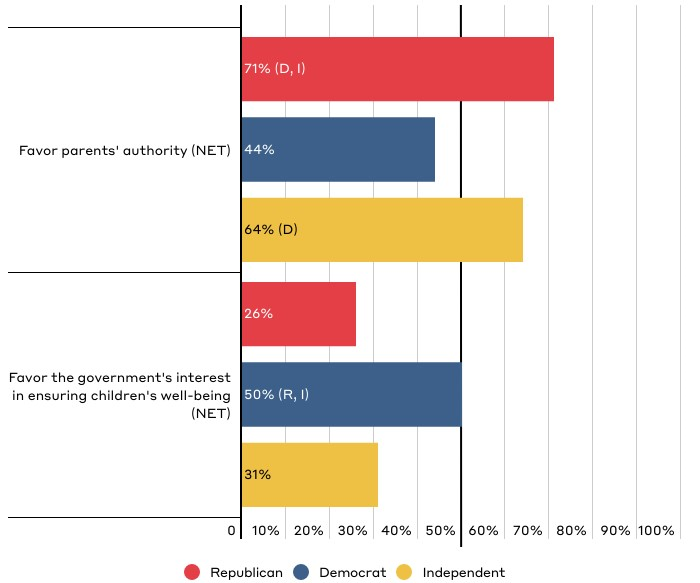 Chart shows “net”  (aggregate) of responses on a scale of 1-3 (favor parents' authority) to 4-6 (favor the government's interest in ensuring children's well-being). “Net” totals reflect  that one response was selected on either side of the scale. Respondents could also select “not sure,” which is not reflected in the chart.
Which best reflects who you think is most effective at responding to concerns of child abuse and neglect?
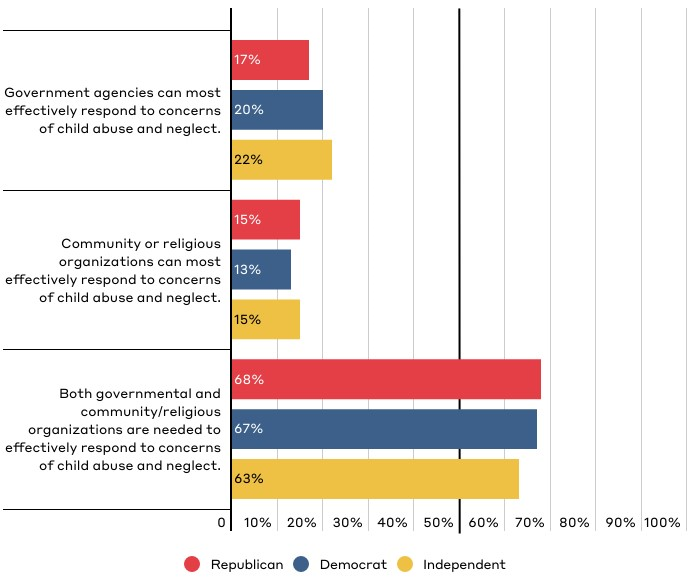 In an ideal world, which of the following reflects your position on the primary purpose of the child welfare system in this country?
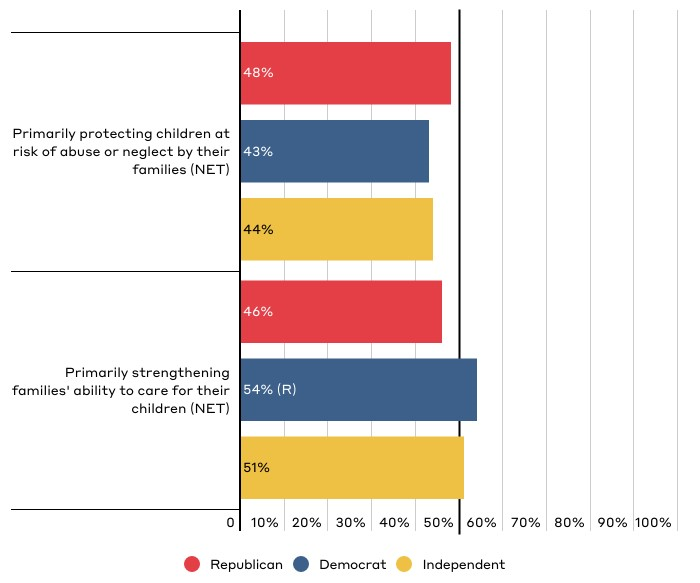 Chart shows “net” (aggregate) of responses on a scale of 1-3 (favor protecting children) to 4-6 (favor strengthening families). “Net” totals reflect  that one response was selected on either side of the scale. Respondents could also select “not sure,” which is not reflected in the chart.
What is the minimum level of evidence you would need to feel comfortable filing a report where you suspected or knew that a child was being or had been abused or neglected?
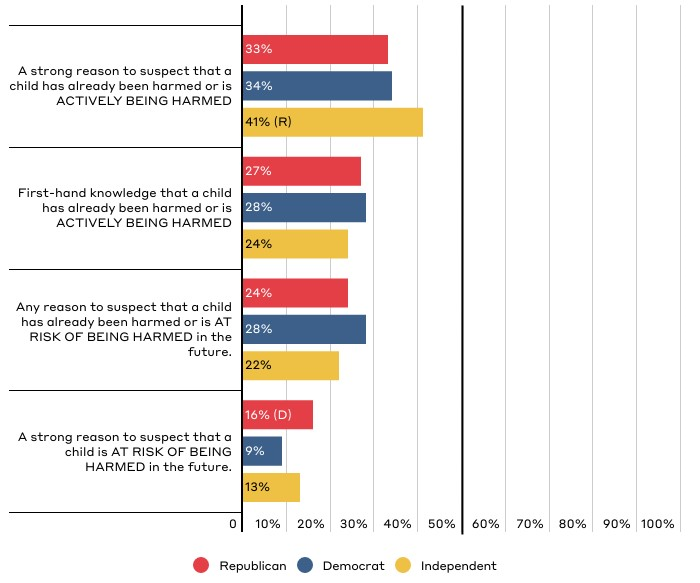 Do you believe that any of these scenarios should lead to an investigation by child welfare authorities?
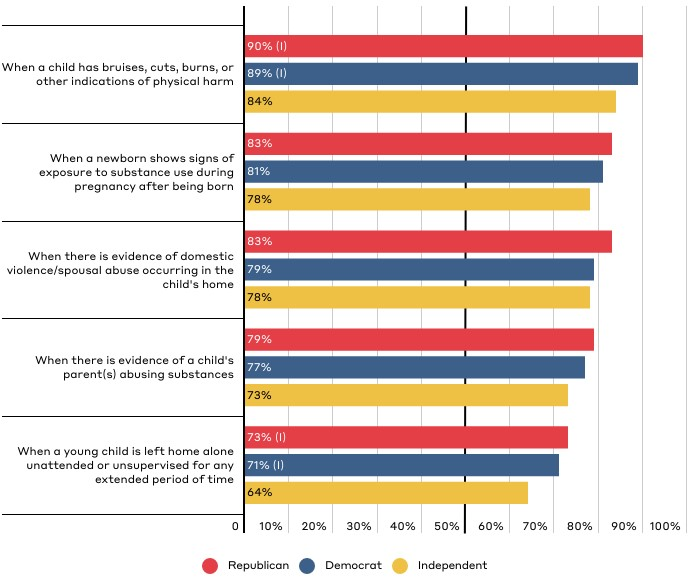 Chart shows responses for “child welfare authorities should investigate.” Respondents were also given the option of “another government of community agency should offer support” or “not sure.”
Do you believe that any of these scenarios should lead to an investigation by child welfare authorities? (continued)
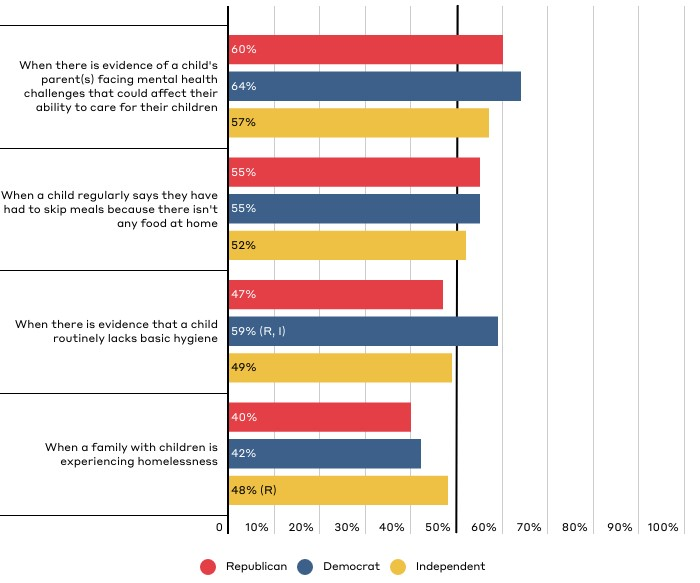 Chart shows responses for  “child welfare authorities should investigate.” Respondents were also given the option of “another government of community agency should offer support” or “not sure.”
In your opinion, which of the following is the minimum amount of evidence that child welfare authorities should need to investigate?
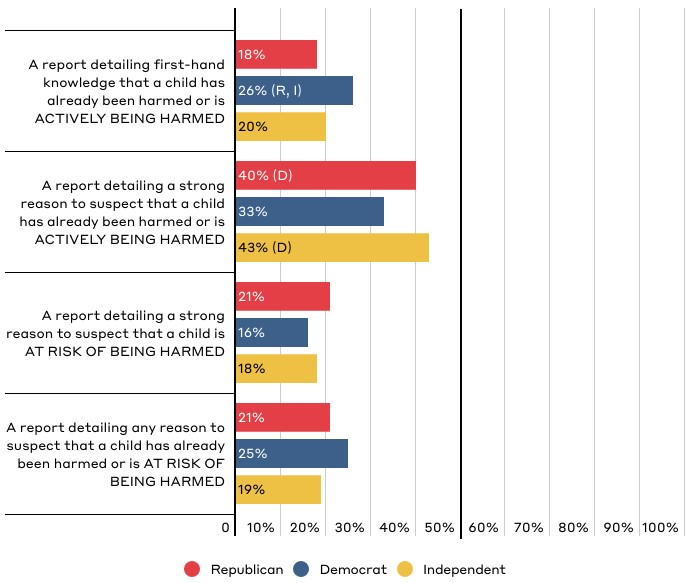 Which most closely reflects your position on how the U.S. child welfare system should decide whether to investigate reports of abuse or neglect?
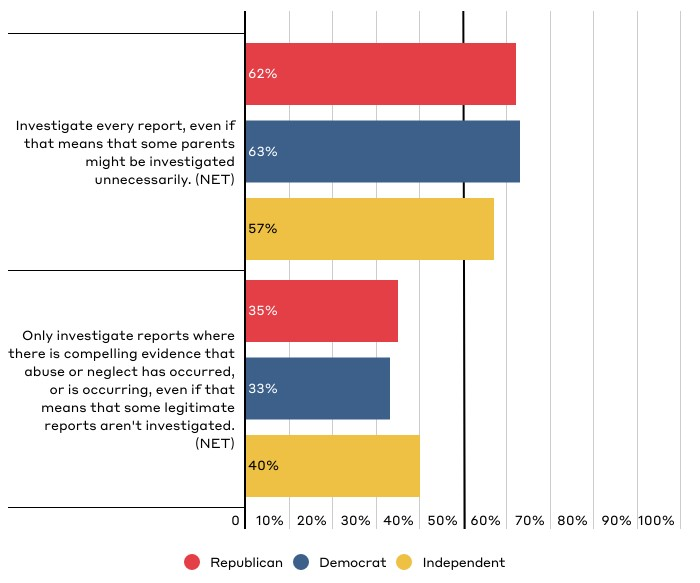 Chart shows “net” (aggregate) of responses on a scale of 1 (investigate every report) to 6 (only investigate when there is compelling evidence). “Net” totals reflect  that one response was selected on either side of the scale. Respondents could also select “not sure,” which is not reflected in the chart.
Which most closely reflects your position on how the U.S. foster care system should work when it comes to considering removal of a child?
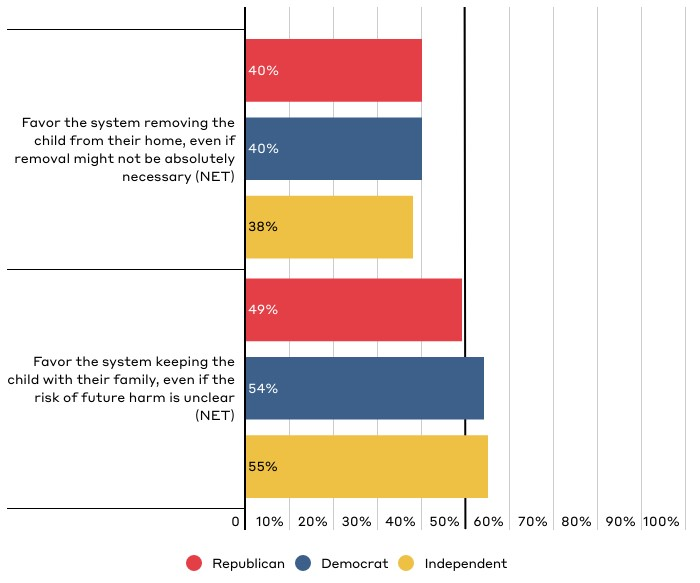 Chart shows “net”  (aggregate) of responses on a scale of 1-3 (with 1 being heavily favor removing child) to 4-6 (with 6 being heavily favor keeping child with family). “Net” totals reflect  that one response was selected on either side of the scale. Respondents could also select “not sure,” which is not reflected in the chart.
Which most closely reflects your position on how the U.S. foster care system should decide how long parents should be given to address challenges?
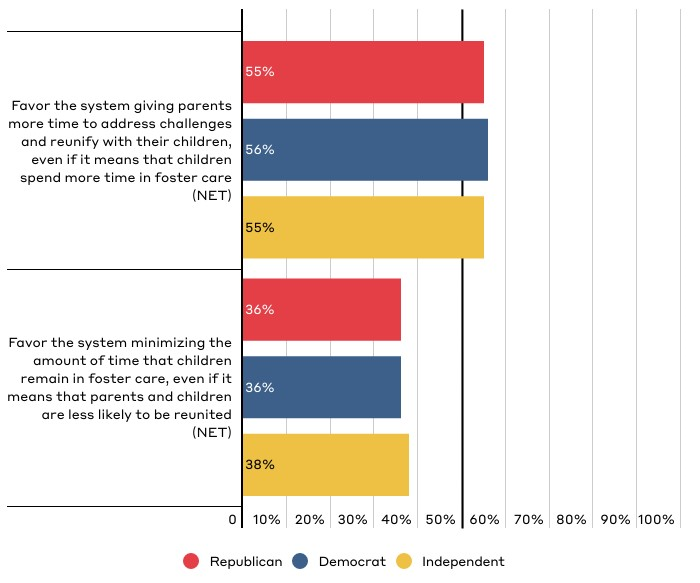 Chart shows “net”  (aggregate) of responses on a scale of 1-3 (with 1 being heavily favor giving parents more time) to 4-6 (with 6 being heavily favor minimizing time in foster care). “Net” totals reflect  that one response was selected on either side of the scale. Respondents could also select “not sure,” which is not reflected in the chart.
In  your opinion, do you feel that approximately 15 months is the appropriate length of time for parents to show they are addressing issues that interfere with their ability to parent?
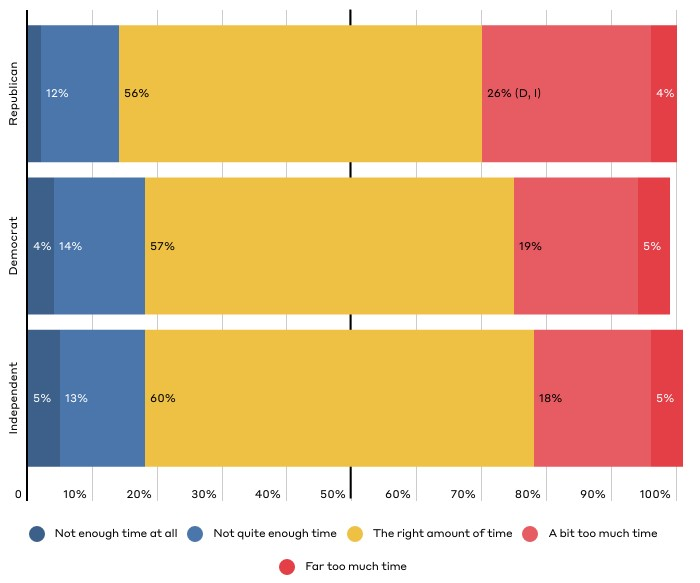 Public Perceptions of the U.S. Adoption System
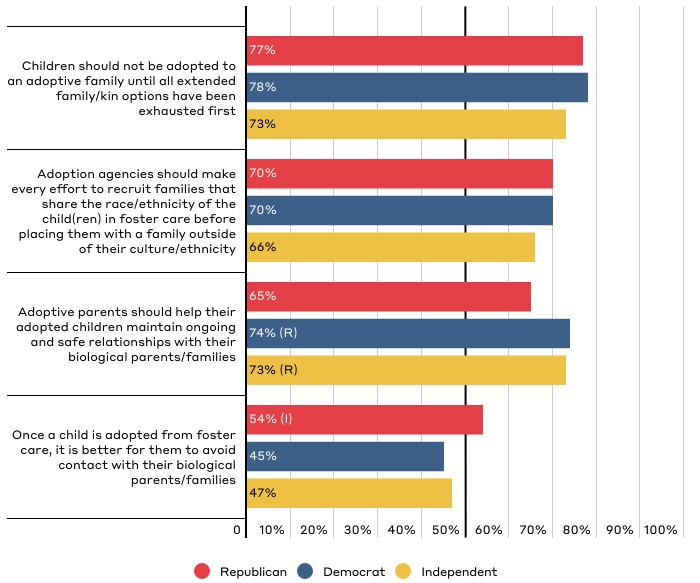 Responses reflect those who “strongly agree” or “somewhat agree.”
Public Perceptions on the Role of Extended Family
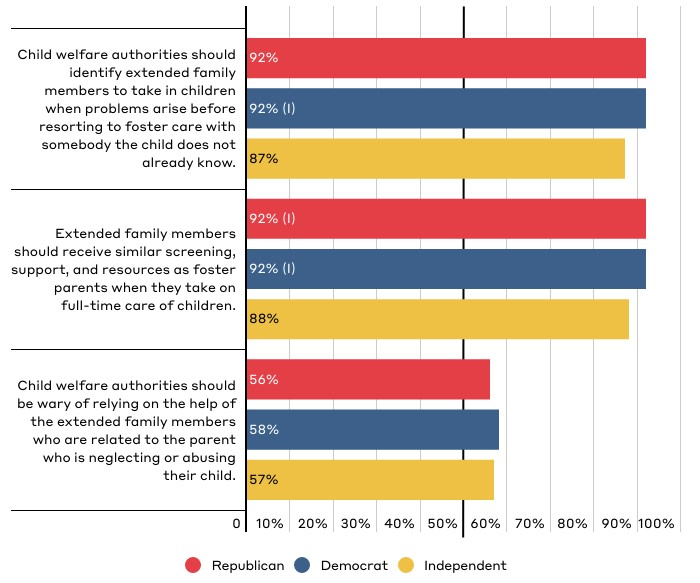 Responses reflect those who “strongly agree” or “somewhat agree.”
Public Perceptions of How the System Currently Functions
Key Takeaways on Perceptions of How the System Currently Functions
Americans largely share common views and concerns of how the system currently functions regardless of party affiliation.
Americans have similar levels of familiarity and experience with the system. [Slide 39]
Americans have similar perceptions of how well the system currently operates with slightly more positive than negative views of the system. [Slide 41]
Americans have similar beliefs about the challenges the child welfare system faces. [Slide 43, 44]
Key Takeaways on Perceptions of How the System Currently Functions
However, 
Democrats (61%) are more likely than Republicans (48%) and Independents (52%) to believe the system perpetuates the oppression of marginalized populations. [Slide 51]
Democrats (80%, 72%) are more likely than Republicans (66%, 48%) and Independents (72%, 56%) to believe that decisions to intervene in families are influences by both socioeconomic and racial bias. [Slide 54, 55]
How familiar would you say you are with the child welfare system as a whole?
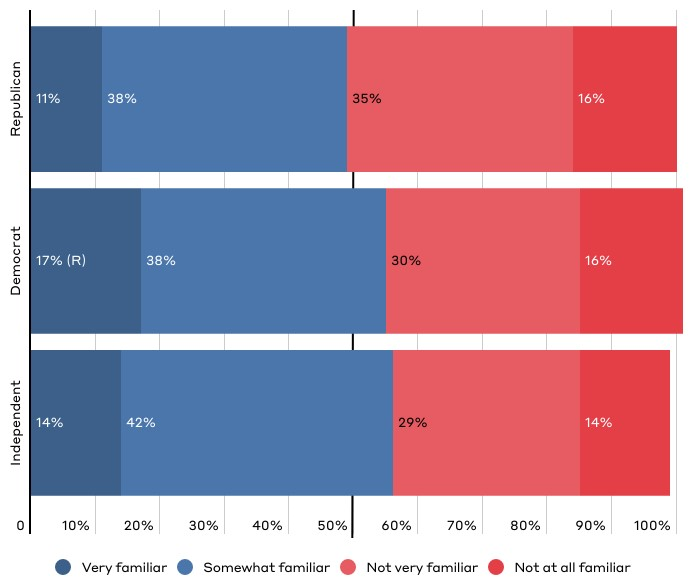 Which source have you relied on most to inform what you know about the current U.S. child welfare system?
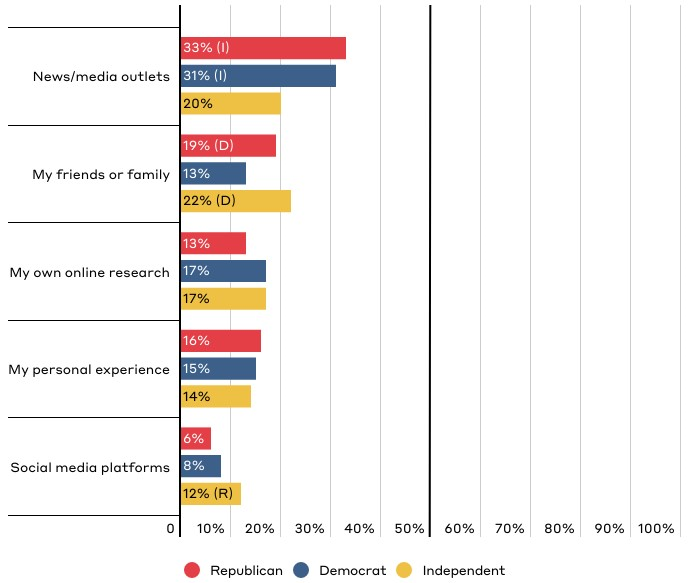 Responses reflect top five responses for the total population broken down by party affiliation.
What personal experience, if any, do you have with the U.S. child welfare system?
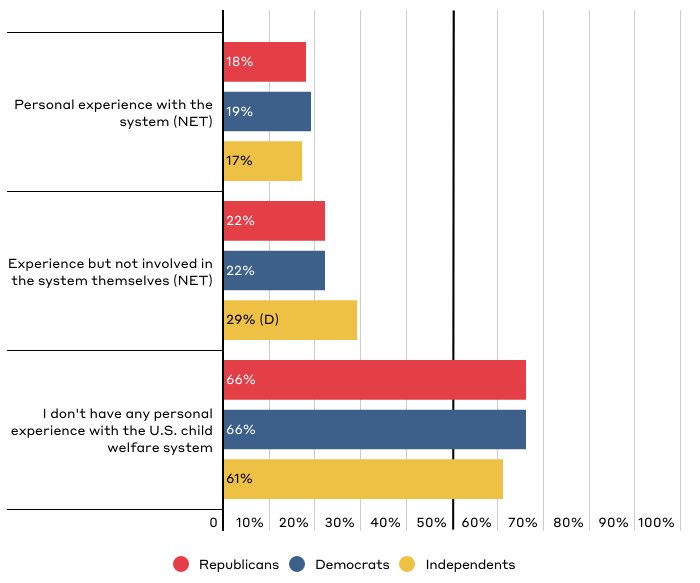 “Personal experience with the system” includes  being a child in the system, being reported to the system as an adult, or having a family member in the system. “Experience with the system but not involved themselves” includes caring for a child in the system, filing a report on a parent, working for the system, or something else. Respondents were able to “select all that apply” so responses add to over 100%.
Overall, how positive or negative is your perception of the current U.S. child welfare system?
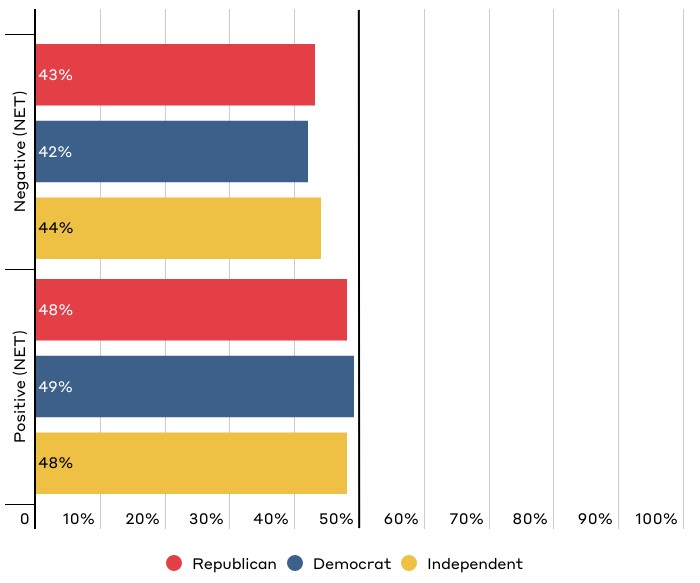 Chart shows “net” (aggregate) of responses on a scale of 1-3  (with 1 being very negative) to 4-6 (with 6 being very positive). “Net” totals reflect  that one response was selected on either side of the scale. Respondents could also select “not sure,” which is not reflected in the chart.
Overall, how would you rate how the current U.S. child welfare system functions?
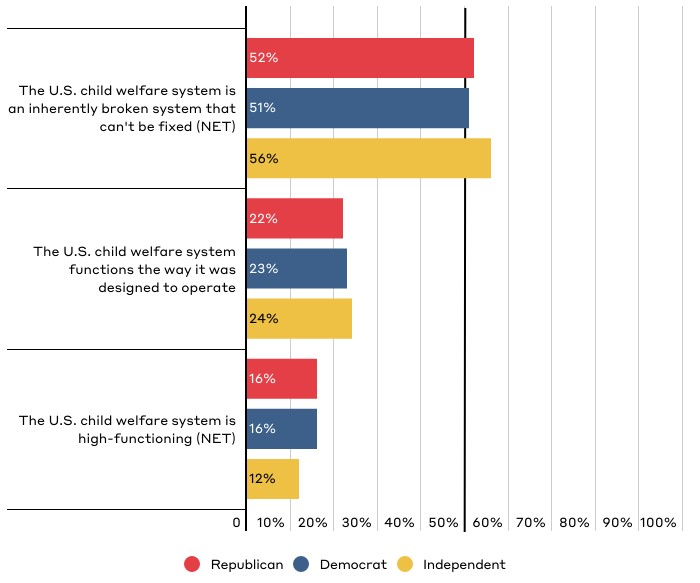 Chart shows “net” of responses on a scale of 1-3 (with 1 being “The U.S. child welfare system is an inherently broken system that can't be fixed”), 4 (“The U.S. child welfare system functions the way it was designed to operate”), and 5-7 (with 7 being “The U.S. child welfare system is high-functioning”). “Net” totals reflect  that one response was selected on either side of the scale. Respondents could also select “not sure,” which is not reflected in the chart.
How much of a challenge do you see the following when it comes to the obstacles that the current U.S. child welfare system faces?
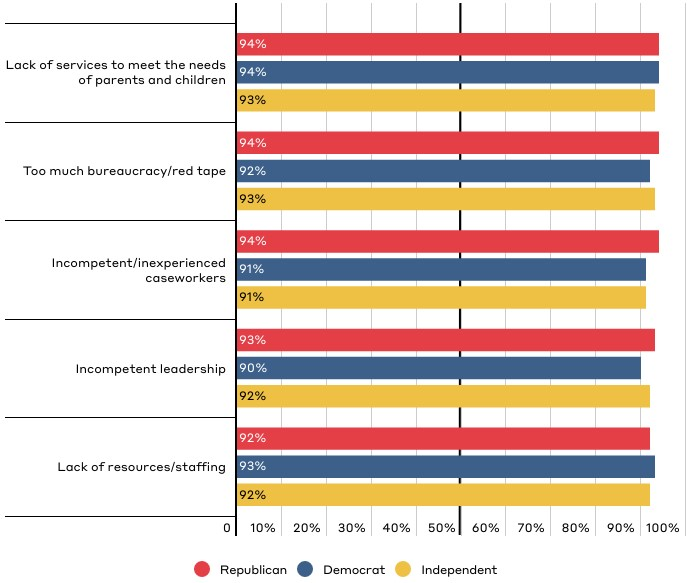 Responses for “somewhat of a challenge” and “a significant challenge.” Respondents could also answer with “not at all a challenge.”
How much of a challenge do you see the following when it comes to the obstacles that the current U.S. child welfare system faces? (continued)
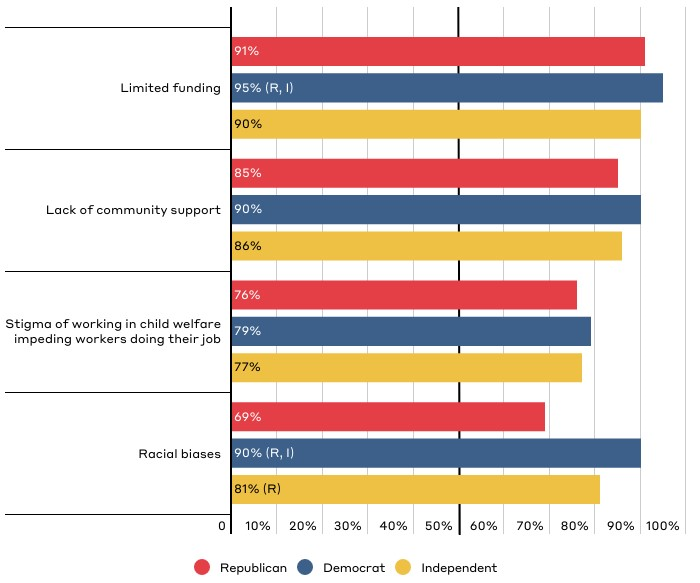 Responses for “somewhat of a challenge” and “a significant challenge.” Respondents could also answer with “not a challenge at all.”
How much of a challenge do you see limited funding being when it comes to the obstacles that the current U.S. child welfare system faces?
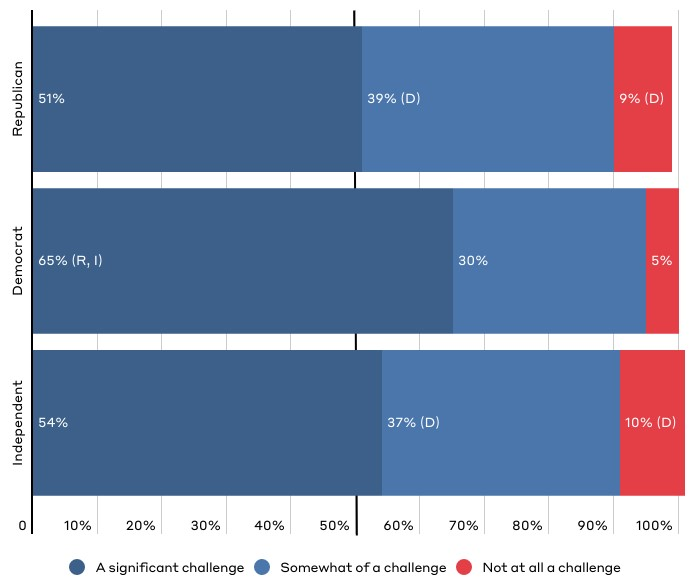 How much of a challenge do you see racial biases being when it comes to the obstacles that the current U.S. child welfare system faces?
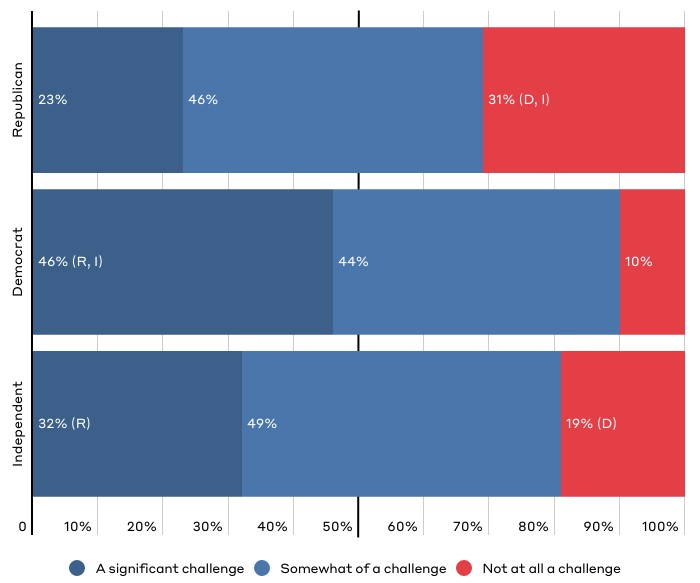 Public Perceptions of How the U.S. Child Welfare System Works
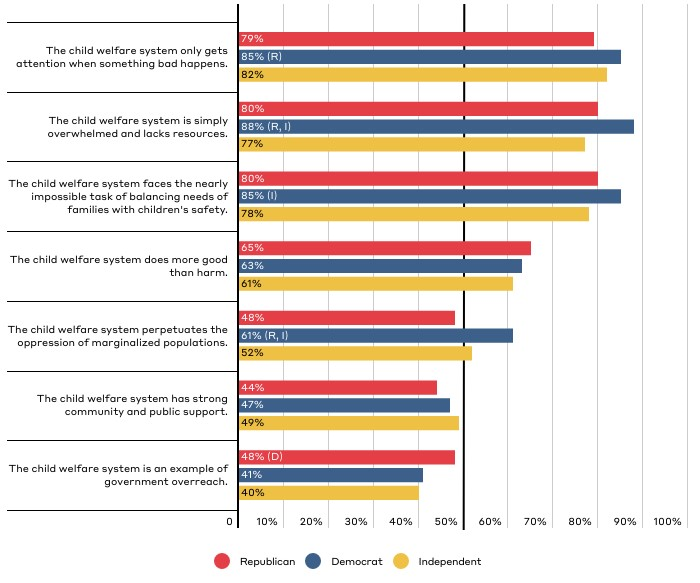 Responses for those who “strongly agree” and “somewhat agree.”
“The child welfare system only gets attention when something bad happens.”
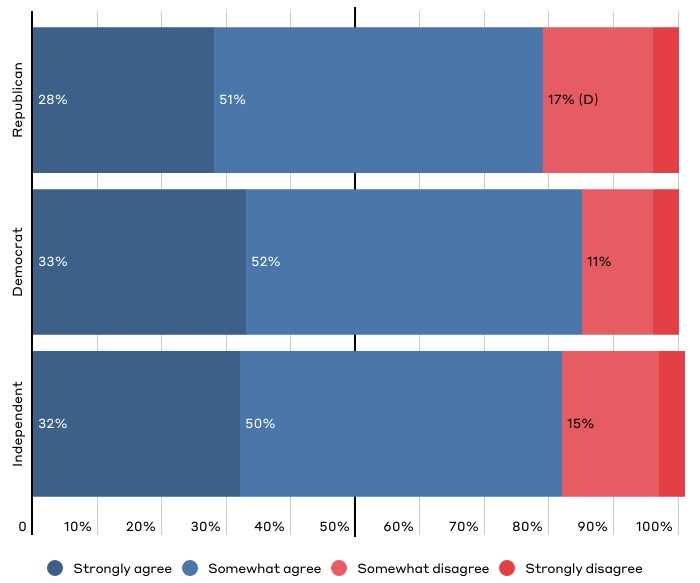 “The child welfare system is simply overwhelmed and lacks resources.”
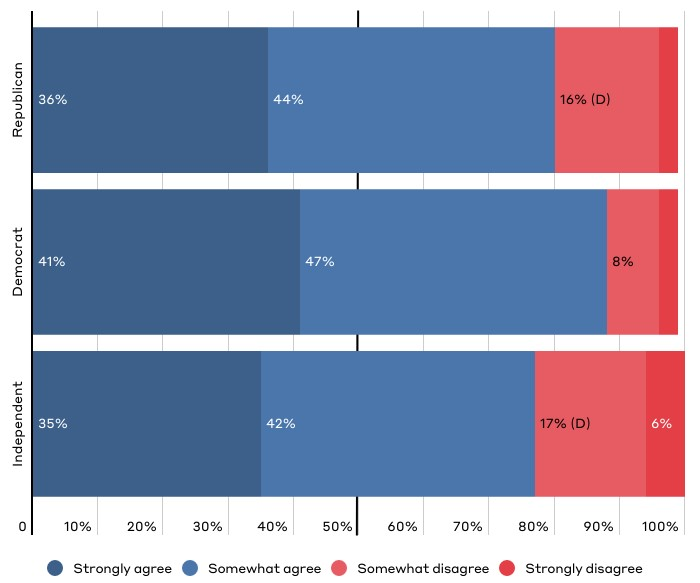 “The child welfare system faces the nearly impossible task of balancing the needs of families with the safety of children.”
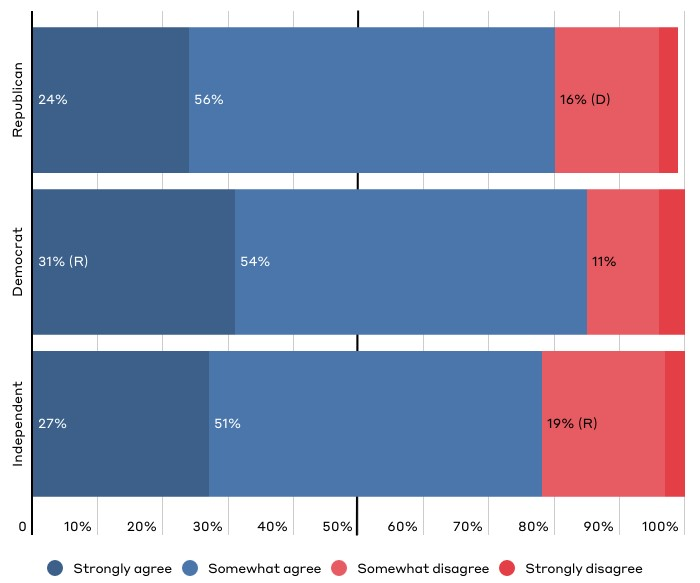 “The child welfare system perpetuates the oppression of marginalized populations.”
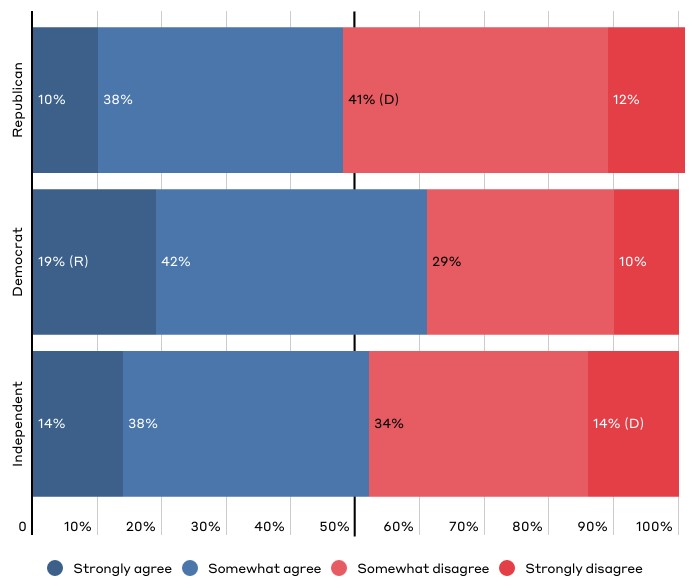 “The child welfare system is an example of government overreach.”
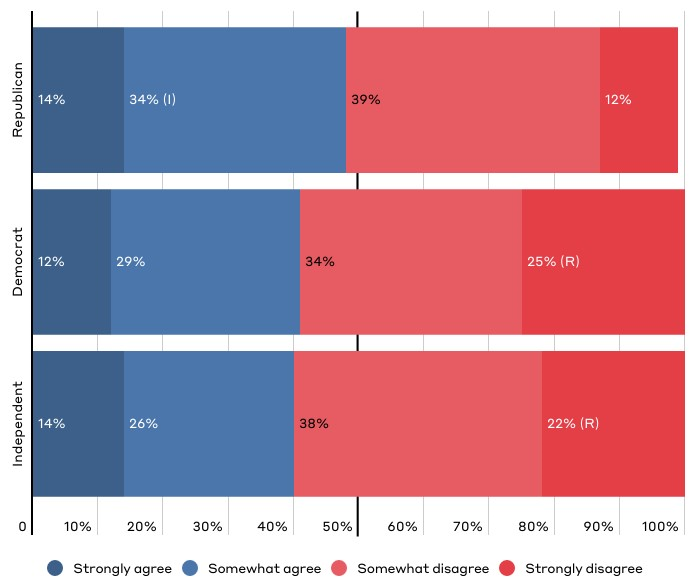 Public Perceptions of Bias in U.S. Child Welfare System
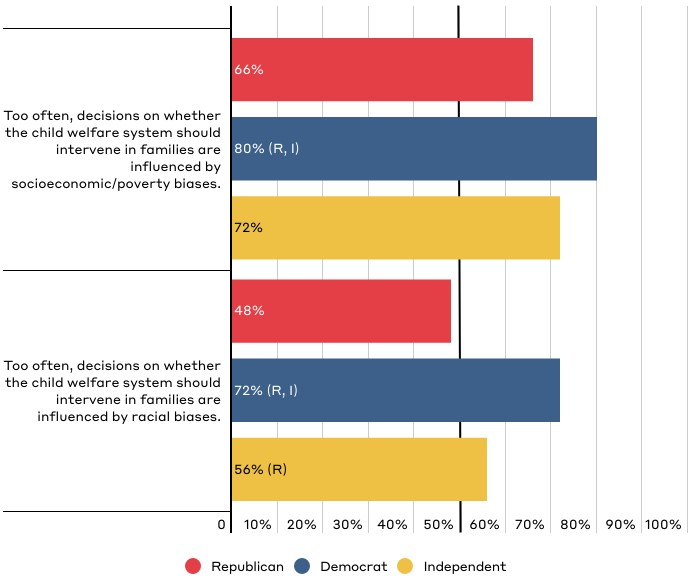 Responses for those who “strongly agree” and “somewhat agree.”
“Too often, decisions on whether the child welfare system should intervene in families are influenced by socioeconomic/poverty biases.”
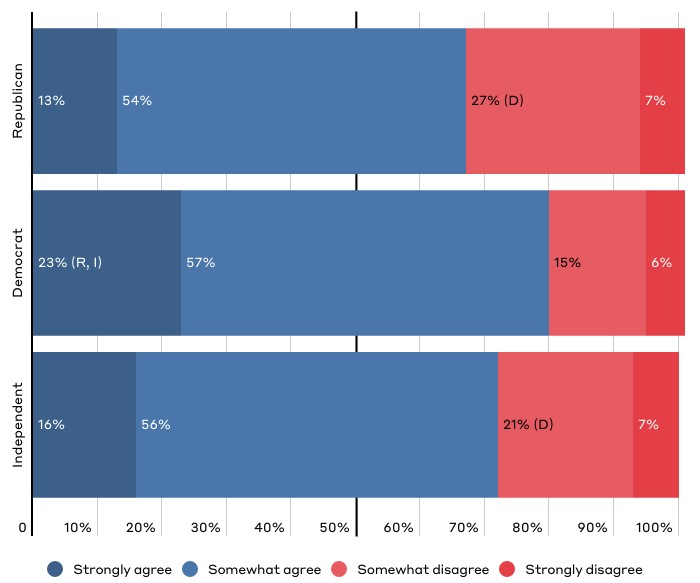 “Too often, decisions on whether the child welfare system should intervene in families are influenced by racial biases.”
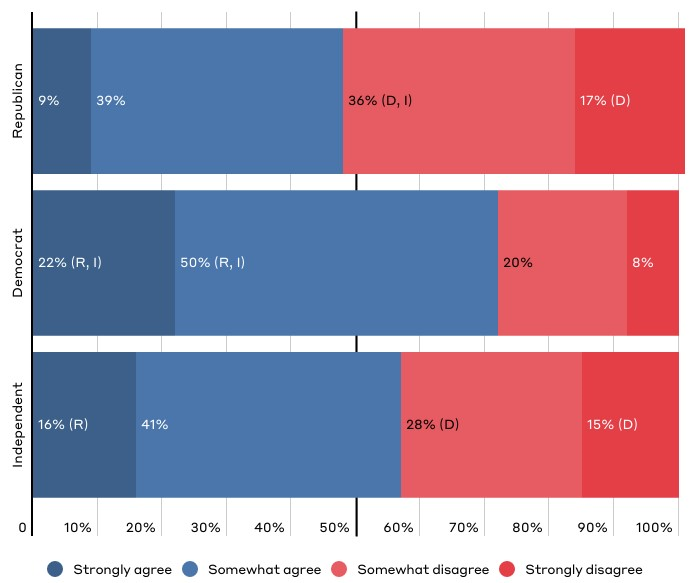 Appendix: About the Child Welfare System
Respondents were given the following definition at the start of the survey:

The child welfare system is governed by a set of federal and state policies. The overall mission of federal, state, and local child welfare agencies is to provide for the safety, stability, and well-being of children who’ve been abused or neglected, or are at risk of abuse and neglect. Child welfare services vary from state to state but in general the main responsibilities include:

Receiving and investigating reports of possible child abuse and neglect.
Providing supportive services to families to prevent child abuse or neglect. These include mental health services, substance abuse treatment programs, and in-home parenting support, among others.
Providing an alternative home for children via foster or kinship care or a group home when it's determined (by courts) that they cannot remain safely at home.
Helping children leave foster care to be safely cared for by a permanent family, by reuniting them with their birth parents, or connecting them with relatives who serve as guardians or with adoptive families. This includes providing services to these families to promote safety and stability, so the child does not need to return to foster care.
Appendix: Key Definitions
Respondents were given the following definitions throughout the survey:

Child Neglect: Neglect is the failure to act to provide for a child’s needs leading to potential or actual harm, such as inadequate supervision, lack of protection from hazards, and unmet basic needs.

Child Abuse: Abuse is generally associated with nonaccidental physical injury, a pattern of behavior that impairs a child’s emotional development or sense of self-worth, or the coercion of any child to engage in any sexually explicit conduct. 
 
Report: By reporting, we mean when a member of the public contacts child abuse and neglect hotlines, or child protective services offices, to alert them (i.e., submit a report) about suspected child abuse or neglect.

Investigate:  By investigating, we mean the process of, once contacted with a report of child abuse or neglect, a caseworker being assigned to conduct an in-home visit to look for evidence supporting or refuting the allegations of child abuse or neglect.
Authors
Dane Stangler 	Managing Director, Strategic Initiatives

Rob Geen		Fellow, Child Welfare Initiative

Emily Wielk		Policy Analyst, Economic Policy Program
Media Inquiries

Luci Manning		Senior Director of Communications 							LMANNING@BIPARTISANPOLICY.ORG
			(202) 637-1467